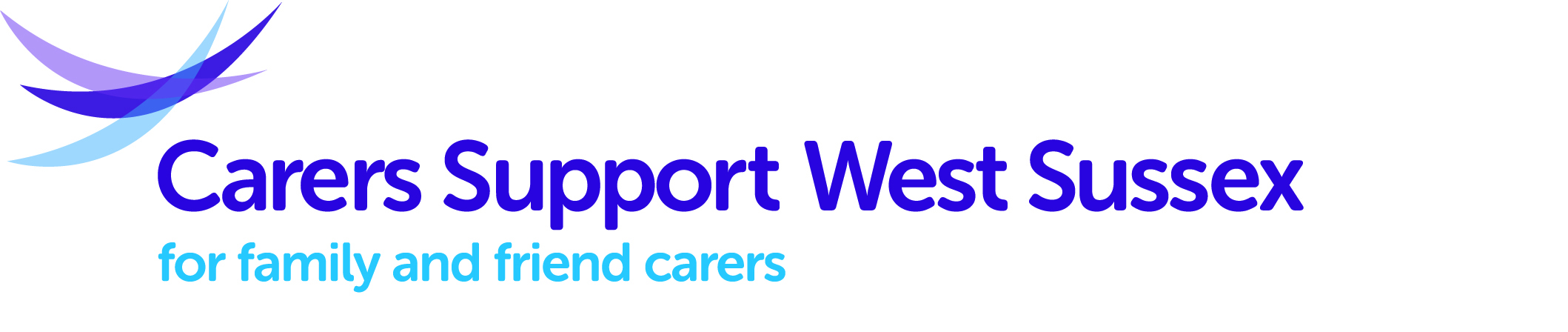 Title
February 2020
Carer Assessments – Fay Comper
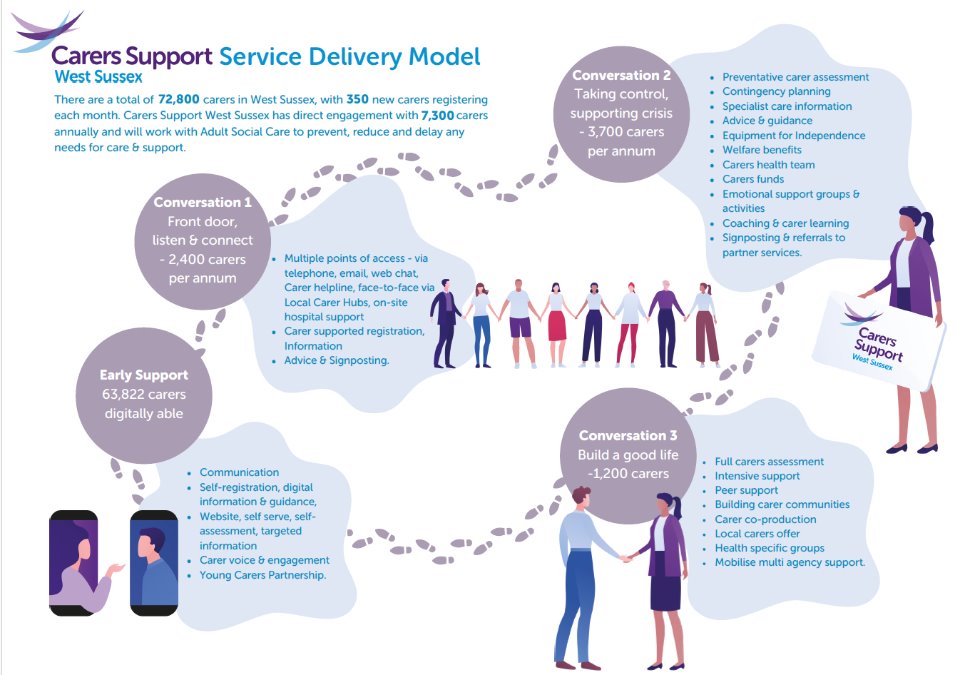 Where we sit in CSWS
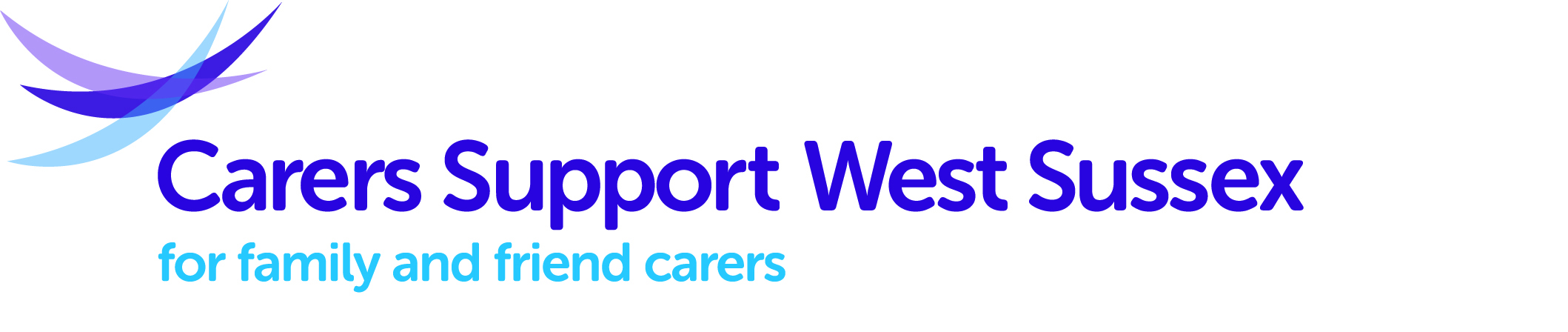 Carer Assessments explained
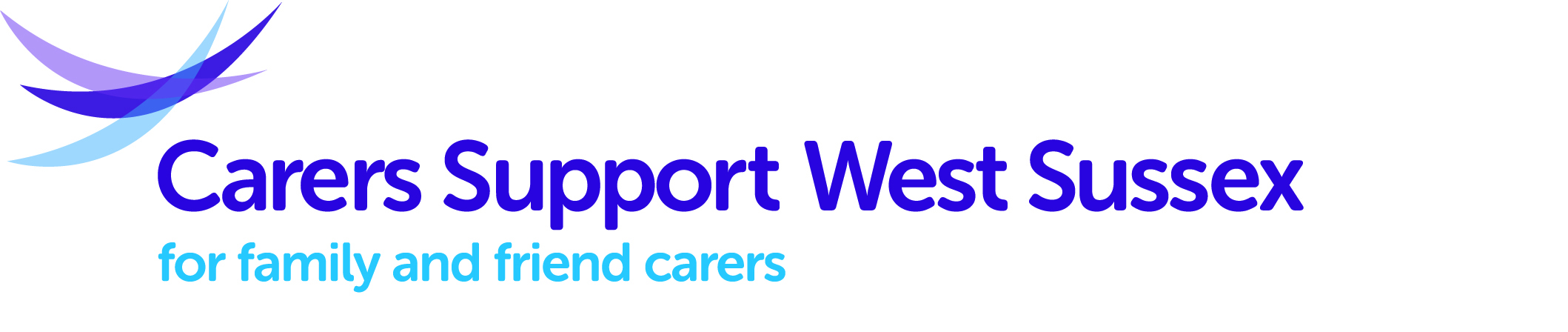 Carer Assessments - explained
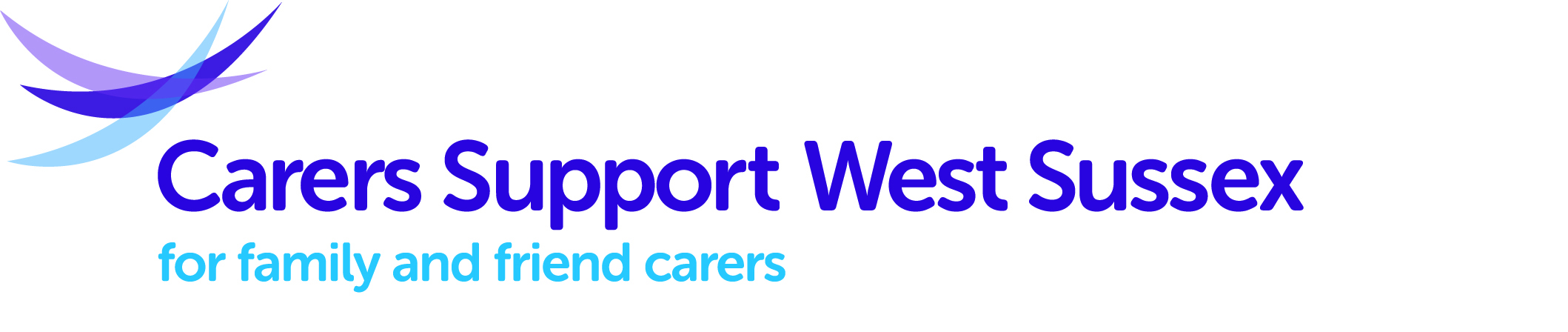 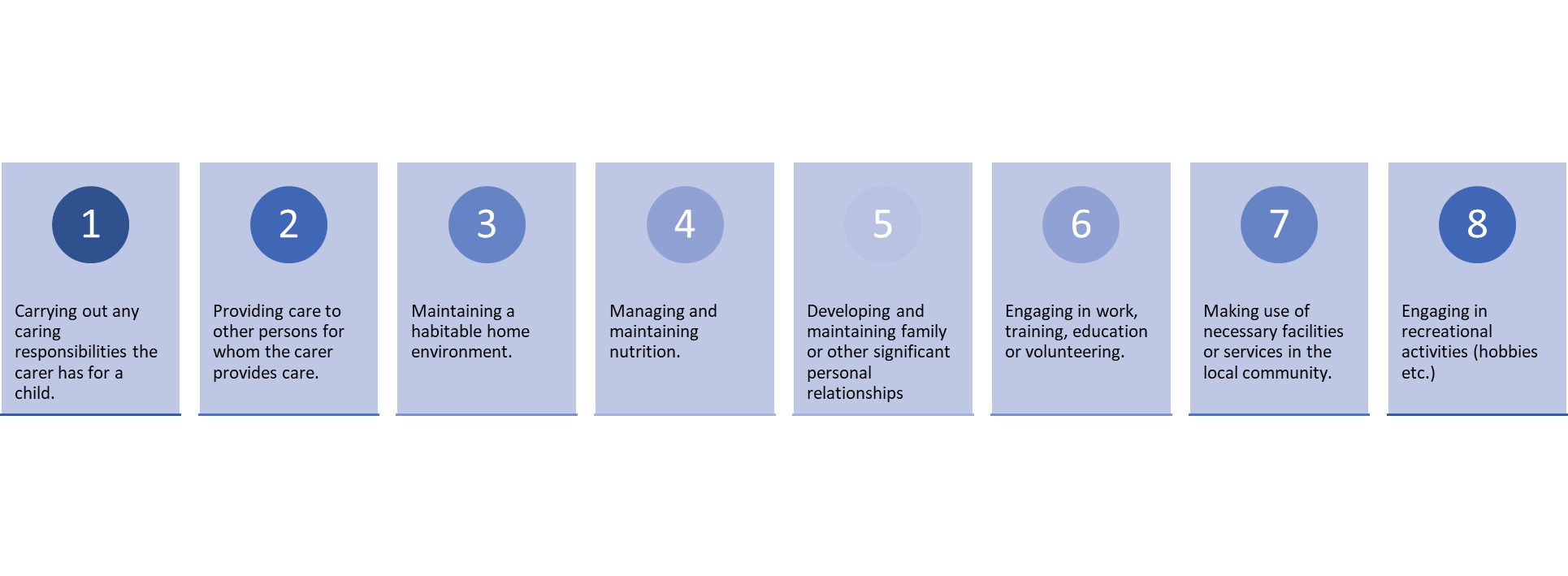 Carer Assessments – Determining eligibility
[Speaker Notes: What we do during a Carers Assessment – 
Time taken 
Emotional process for many carers
17 section document]
https://www.carerssupport.org.uk/refer-a-carer/
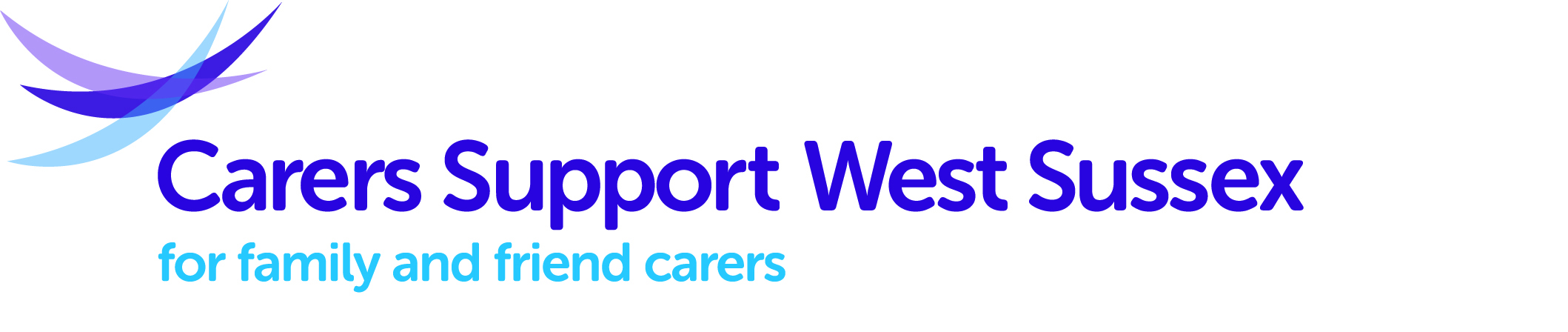 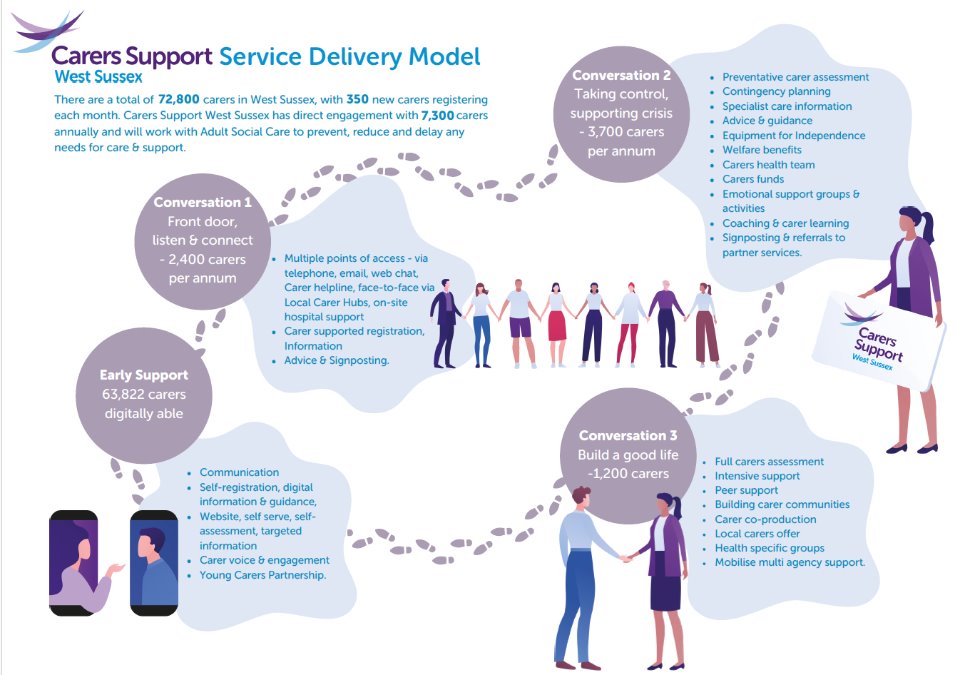 Adults Social Care / CarePoint1
Accessing a Carers Assessment
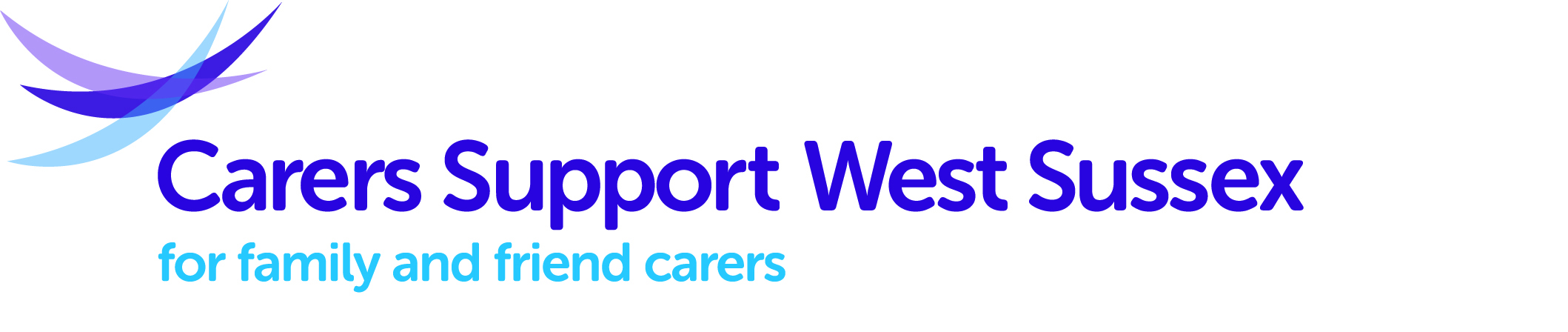 Carepoint 1 Referrals
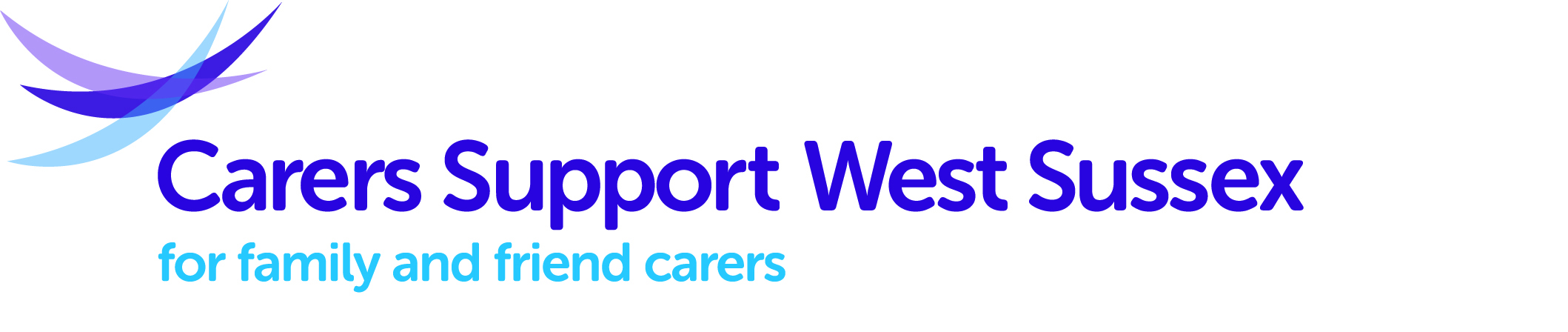 Summary